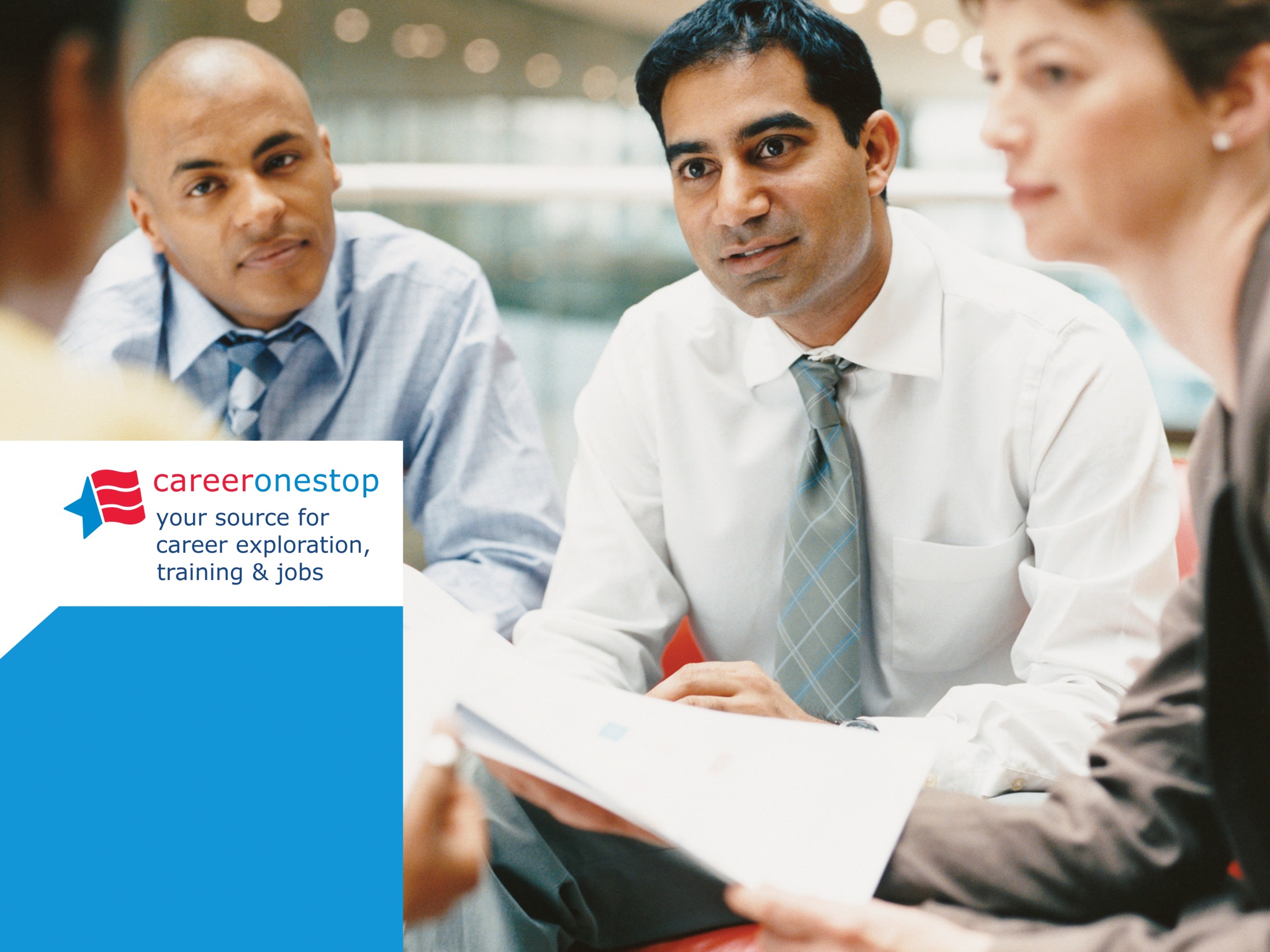 Business Center
[Speaker Notes: Released Feb 2013. Started June 2012. several interviews with Bus Reps (14) conducted as well as with businesses. Put everything in one place. Resources for employers with no HR dept. Tax incentives, social media, economic development, legal issues, most current information available, page specific resources boxes]
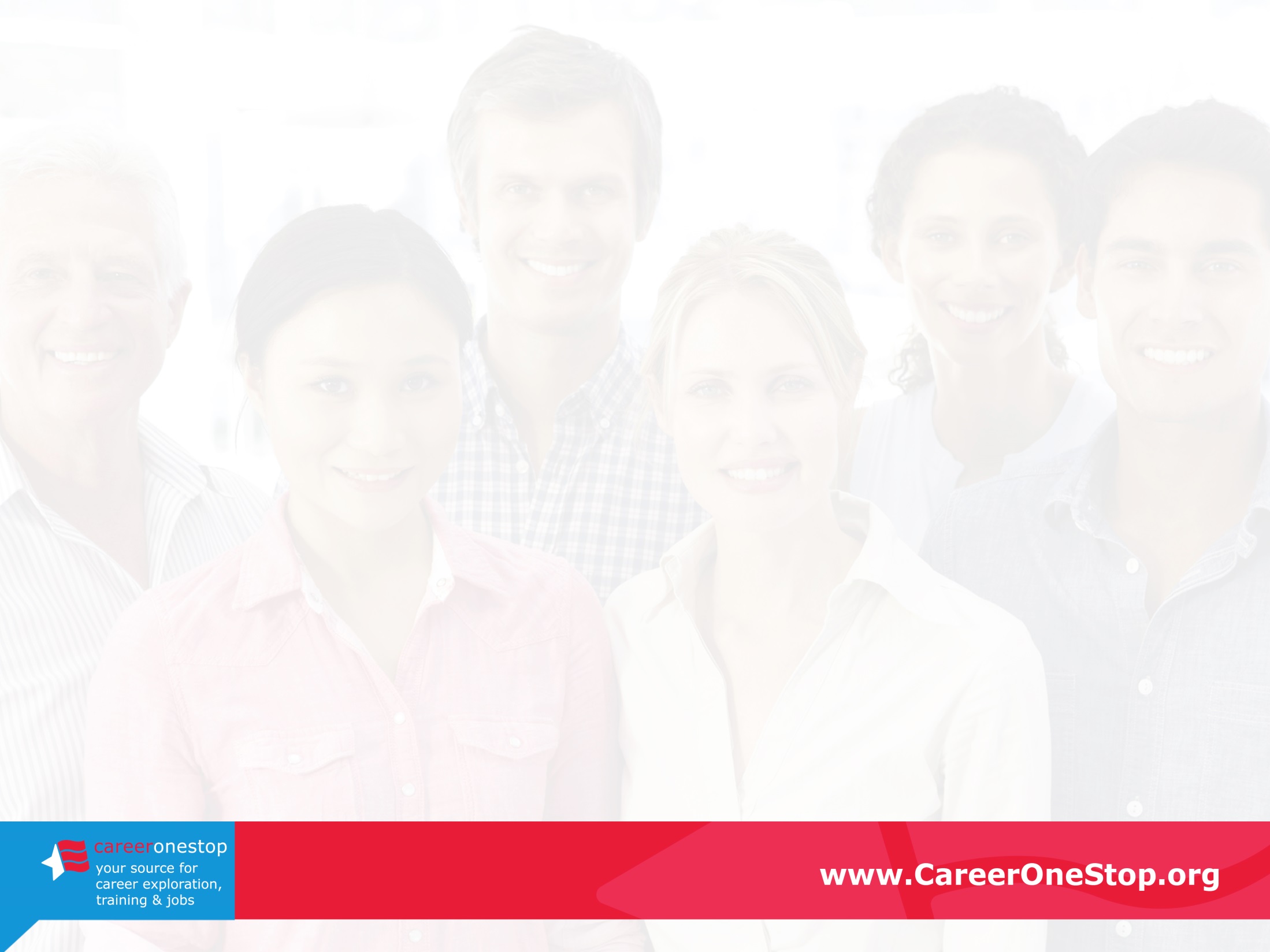 Business Center
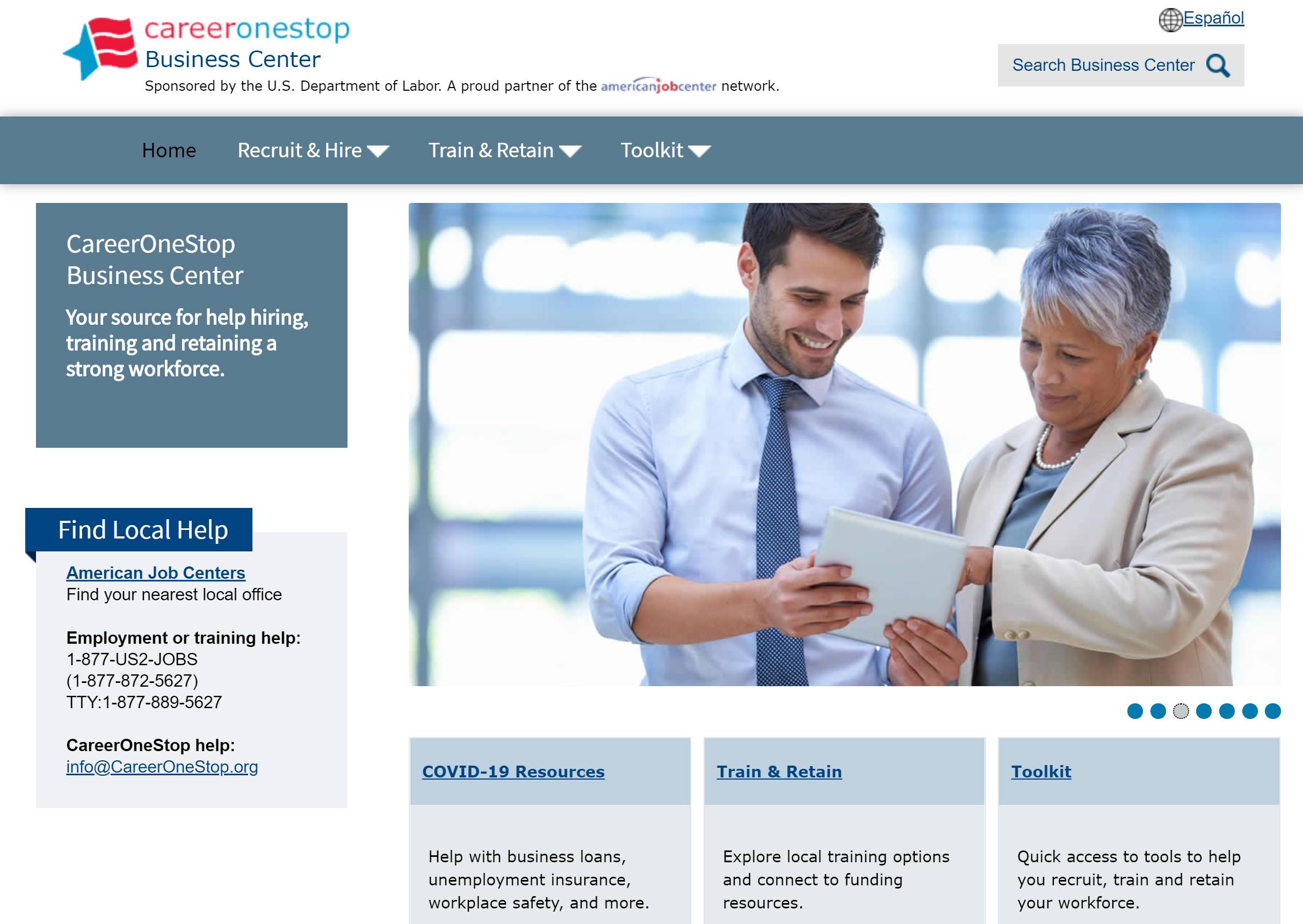 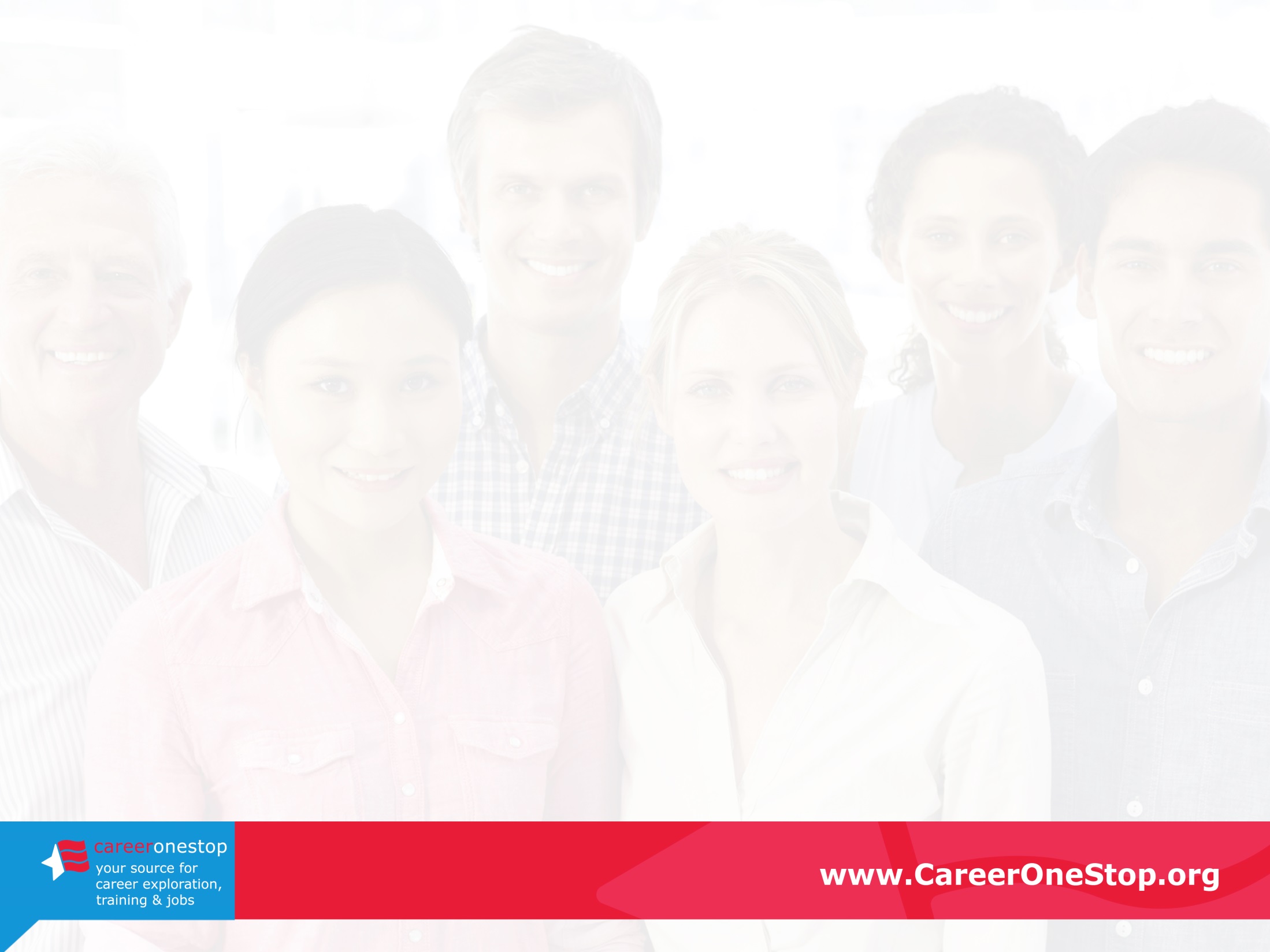 Recruit and Hire
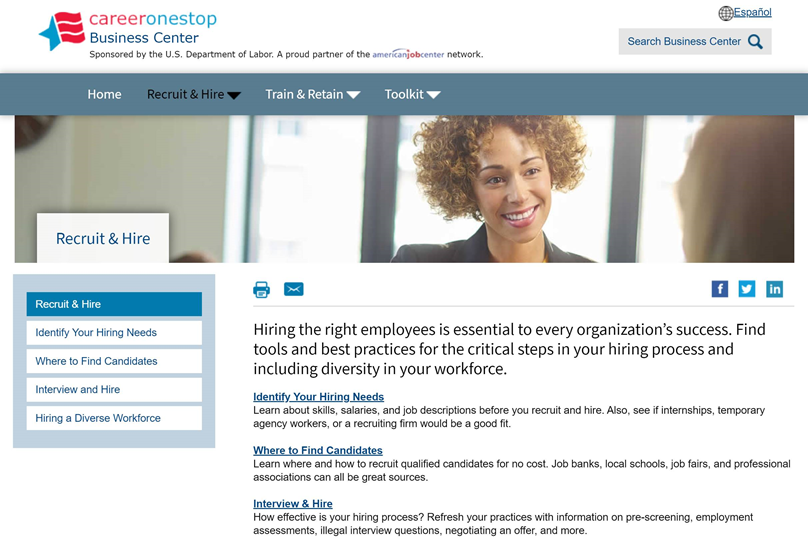 Identify your hiring needs
Where to Find Candidates
Interview & Hire
Hiring a Diverse Workforce
[Speaker Notes: Veterans section under hiring a diverse workforce (disabilities, youth, etc)

Civilian to Military translator- Find codes to look for when hiring vets

Interview and Hire- employment law- business reps find it helpful

Find qualified candidates- state job banks and more]
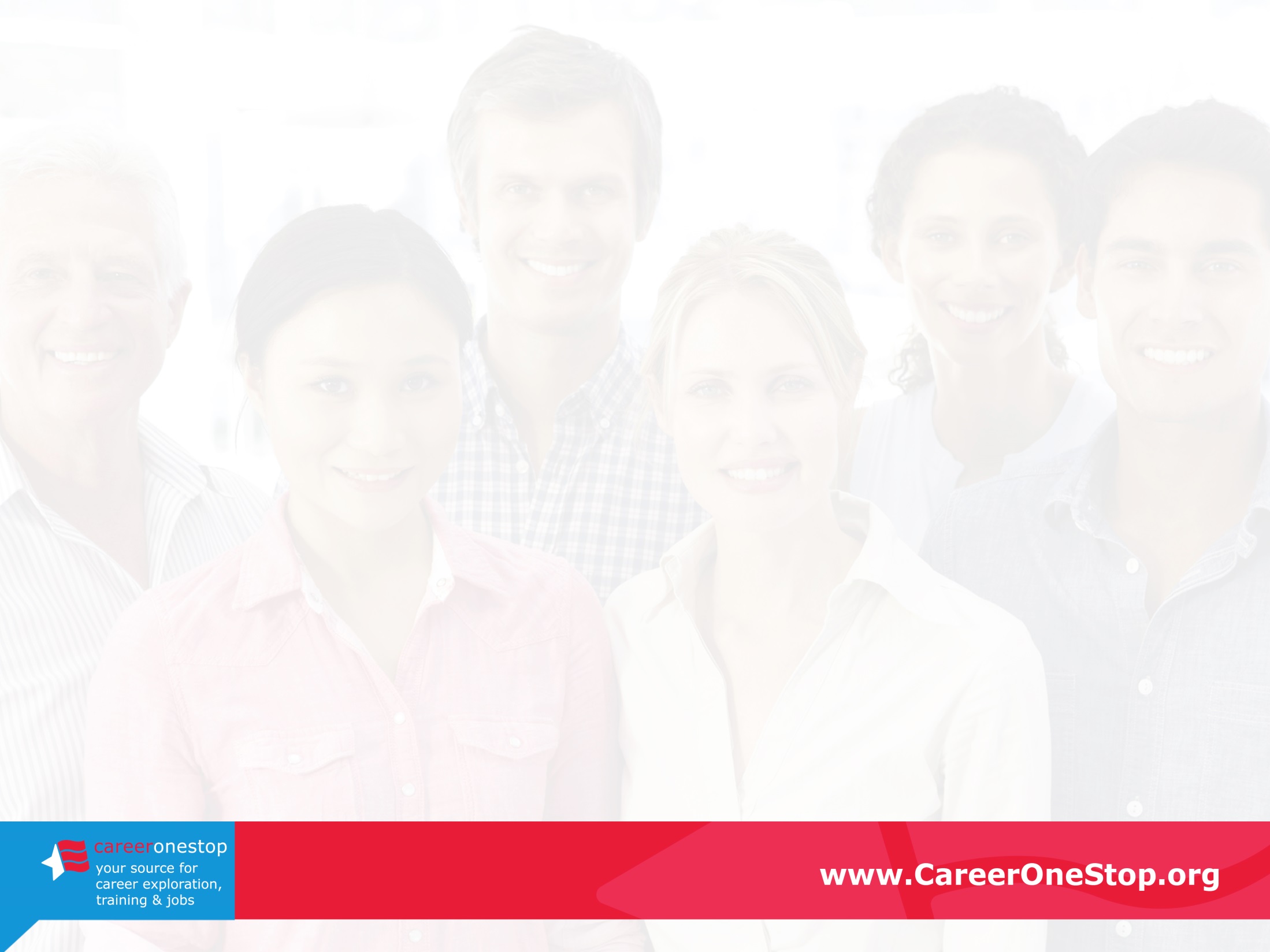 Train and Retain
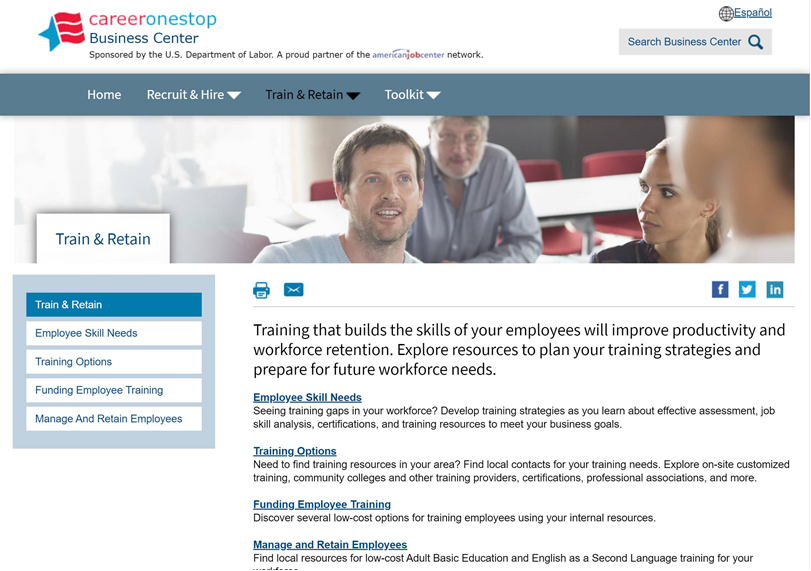 Employee Skills Needs
Training Options
Funding Employee Training
Manage and Retain Employees
[Speaker Notes: Training finder top tool- provides list of training institutions to train employees or to recruit graduates with your needed skill sets

Certification finder- find certifications to provide to your employees or what to look for when recruiting new hires]
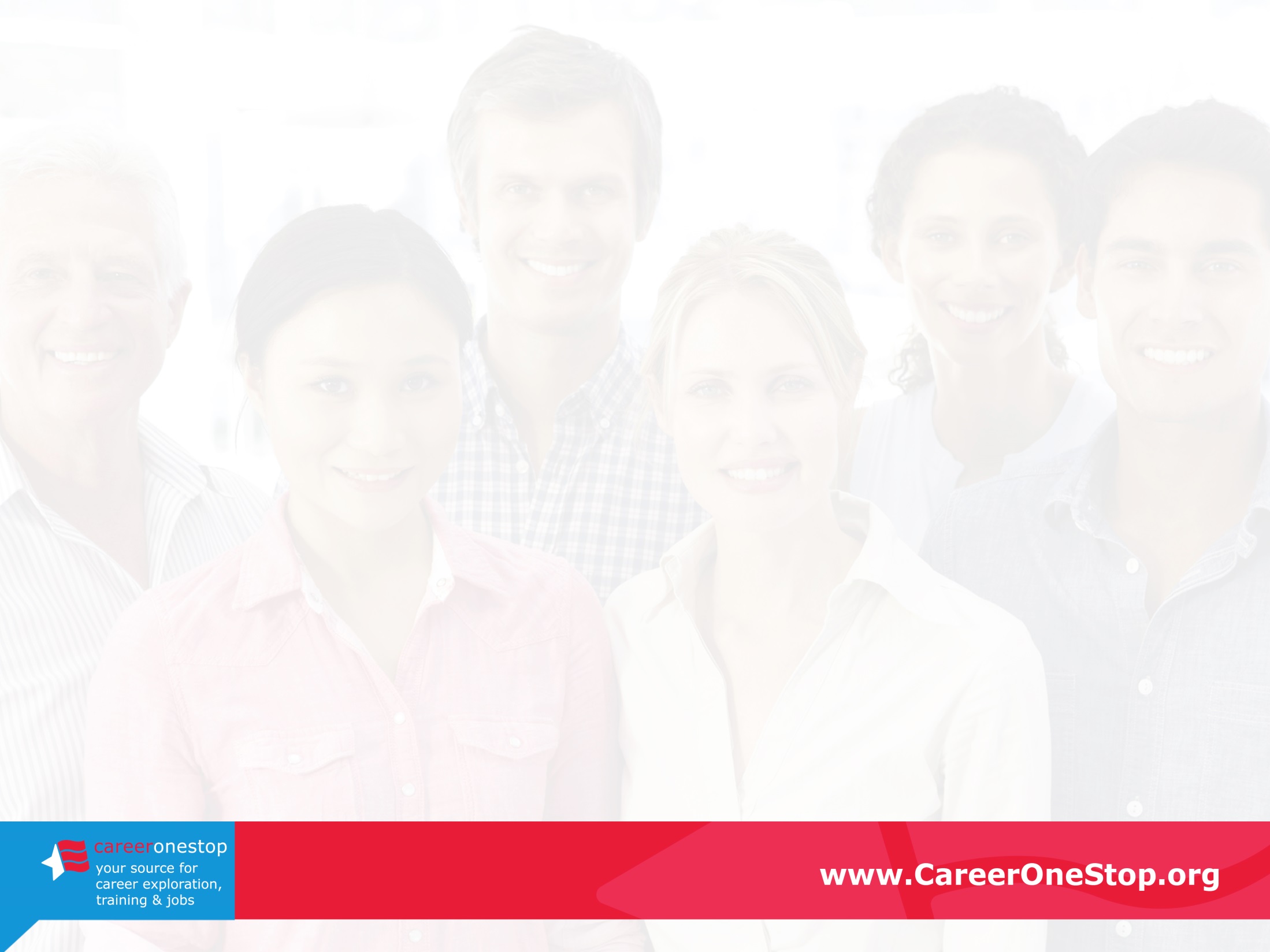 Business Center Toolkit
Tools include:
American Job Center Finder
Available Workforce
Civilian-to-Military Occupation 
Compare Occupations
Find Certifications
Find Local Training
Find Professional Associations
Find State Resources
Job Description Writer
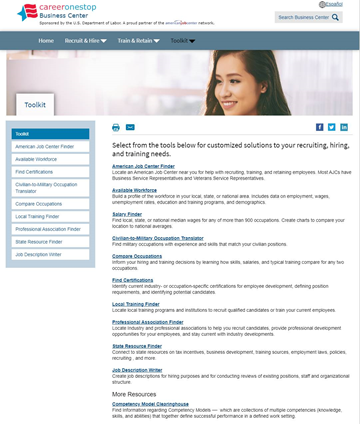 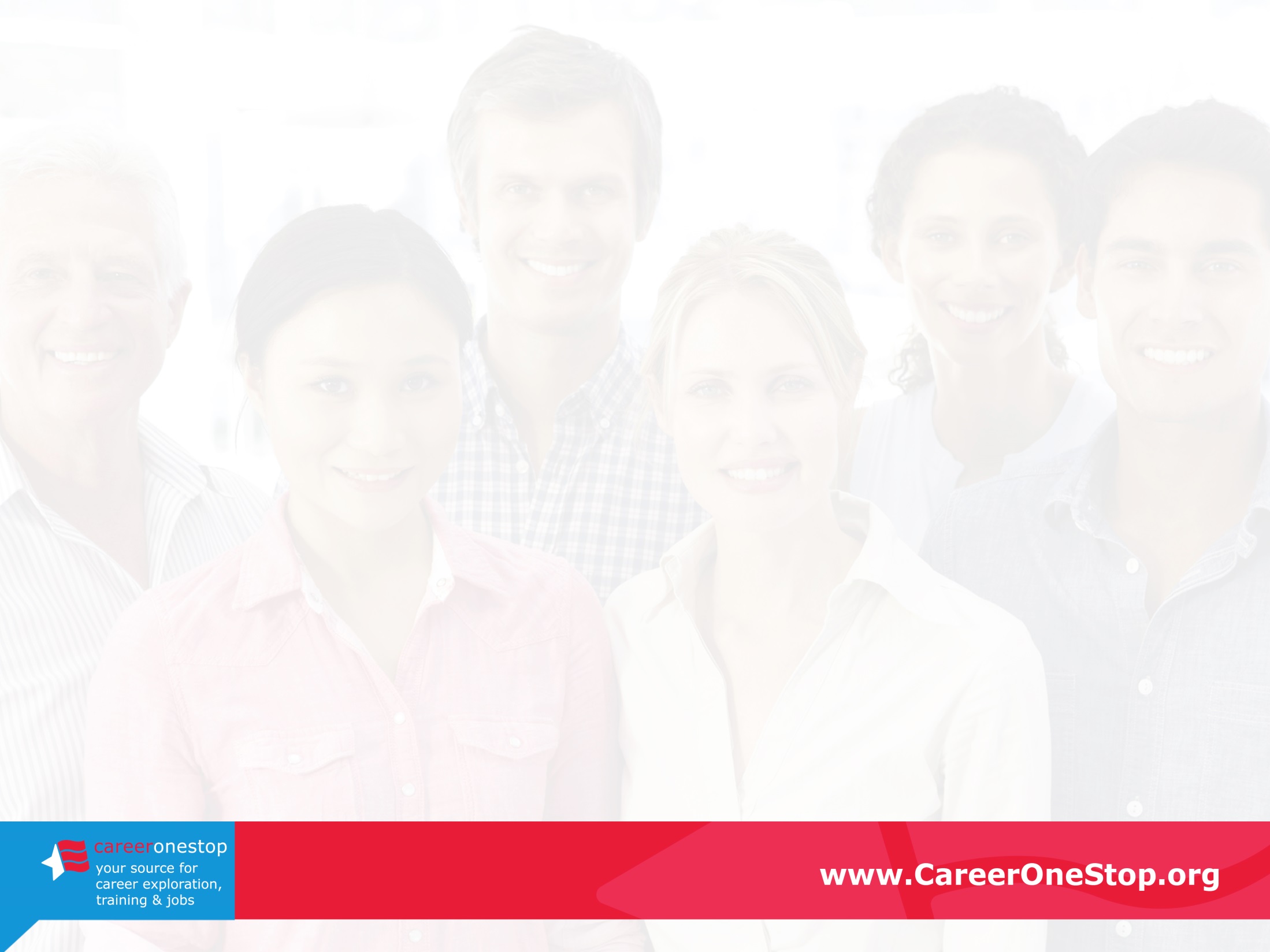 Available Workforce Tool
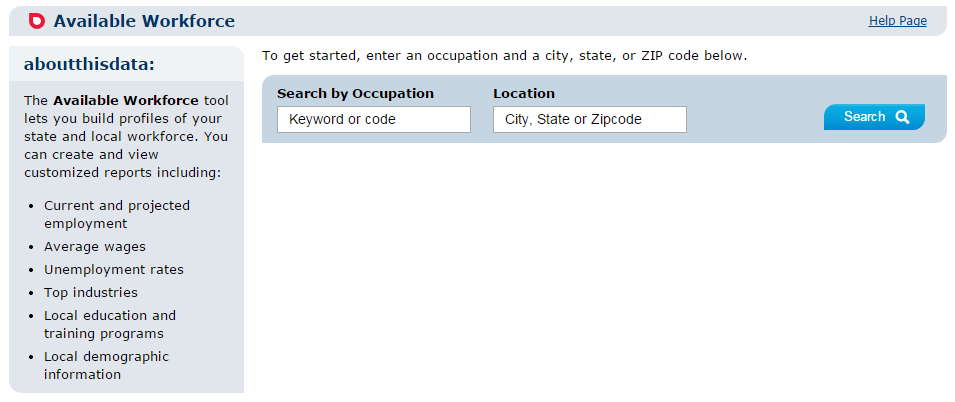 [Speaker Notes: Hiring needs assessment, supply of employees, occupation reports, what to pay employees.

*occupation specific

*location specific]
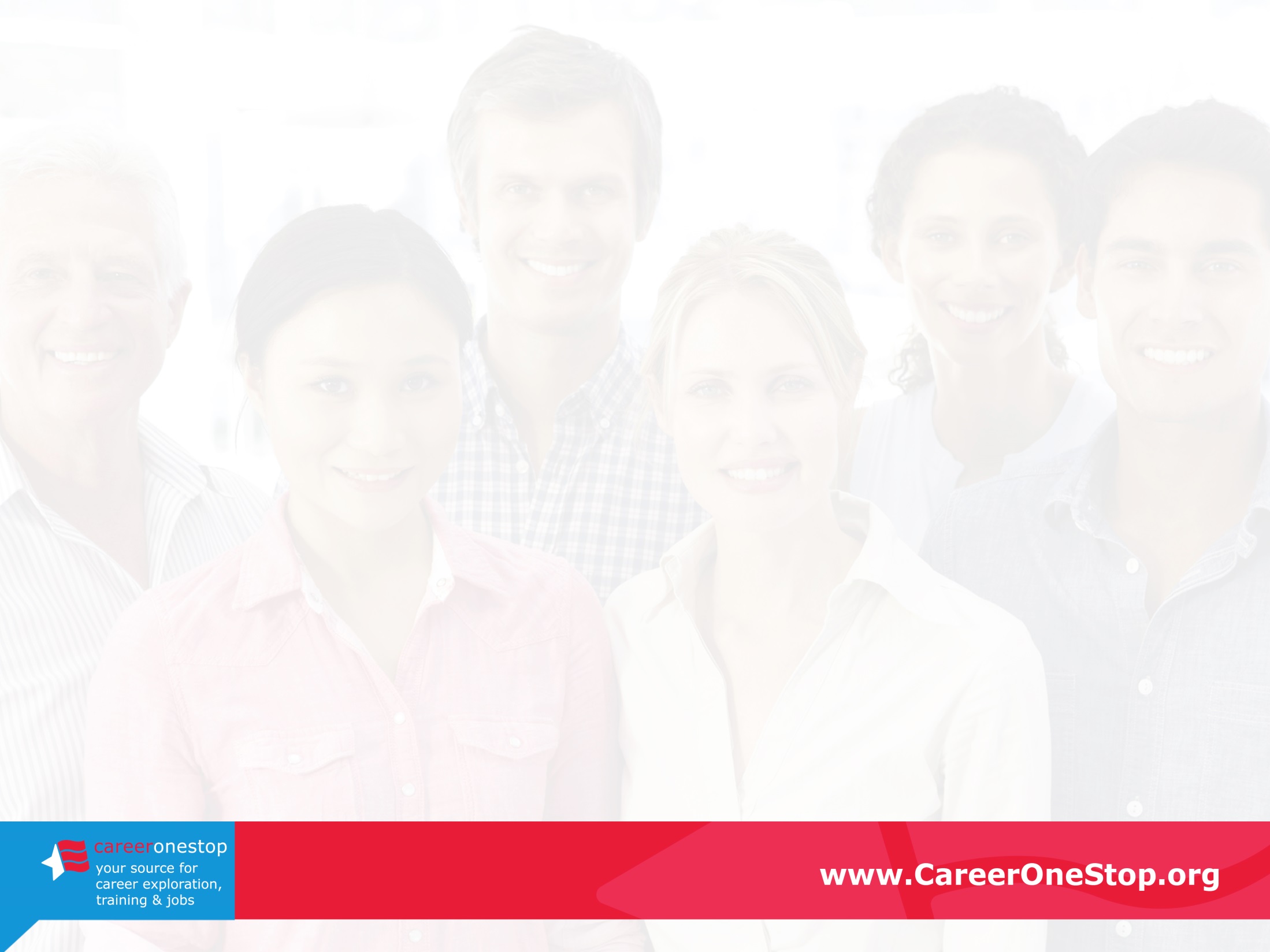 Find Professional Associations Tool
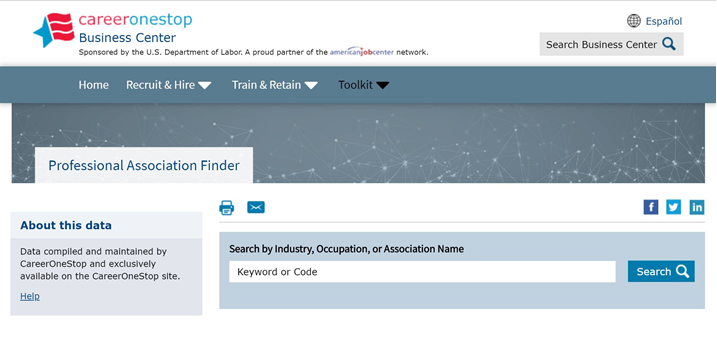 [Speaker Notes: Find associations for industry or occupation. Can help employers to recruit candidates, find out trends or find programs for employees to participate in for professional development]
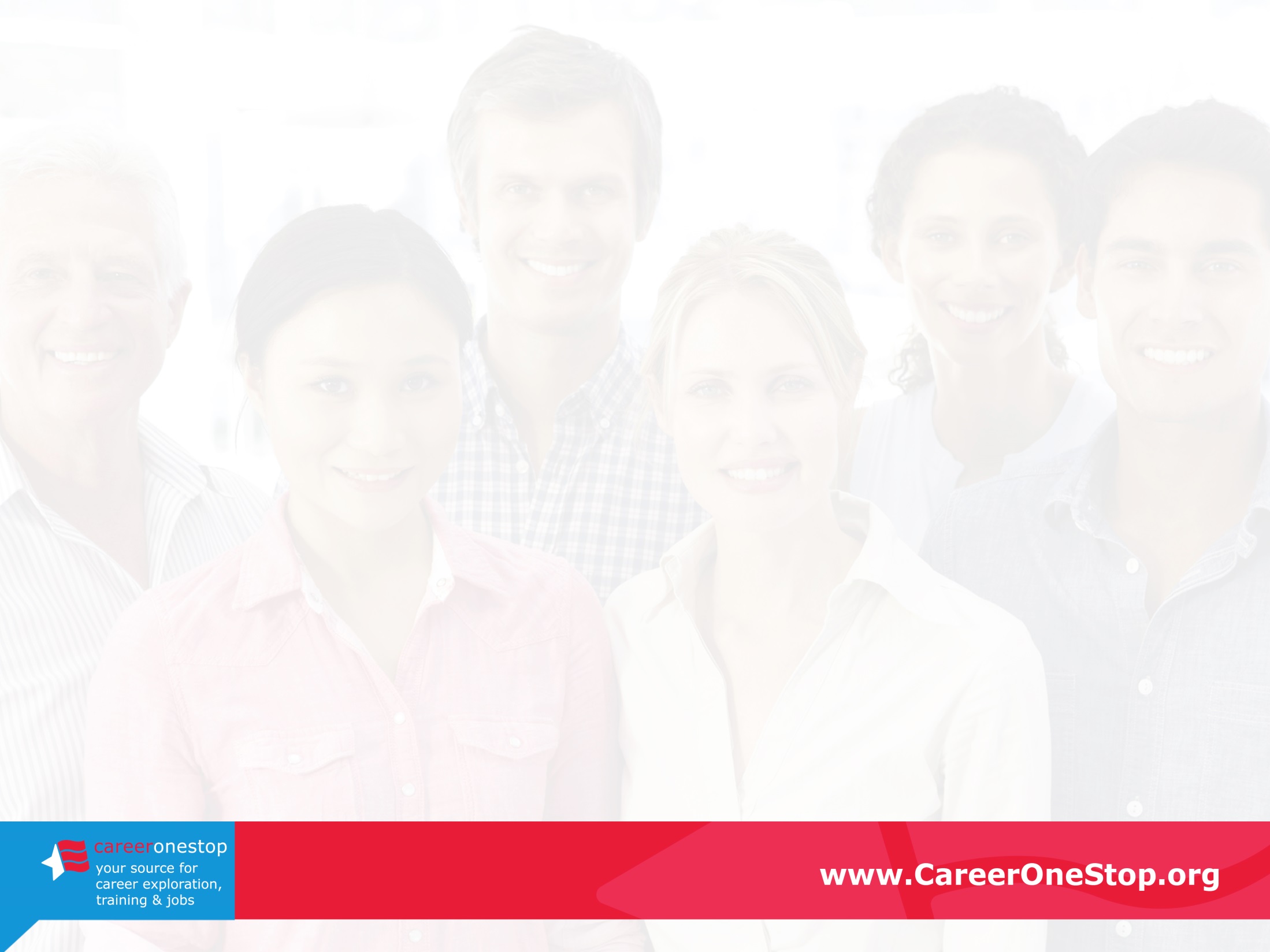 Job Description Writer
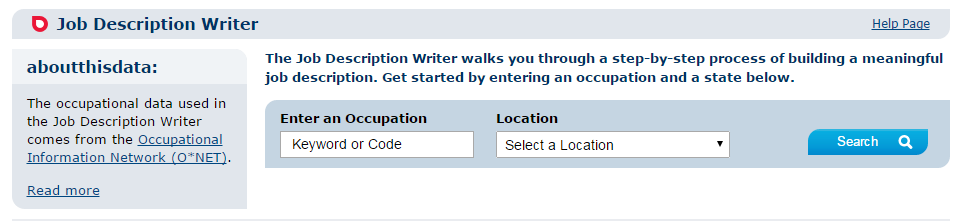 [Speaker Notes: Job description writer improved. Basically writes job description for you and can be edited.  Can create pdf, word document to be exported to a job bank]
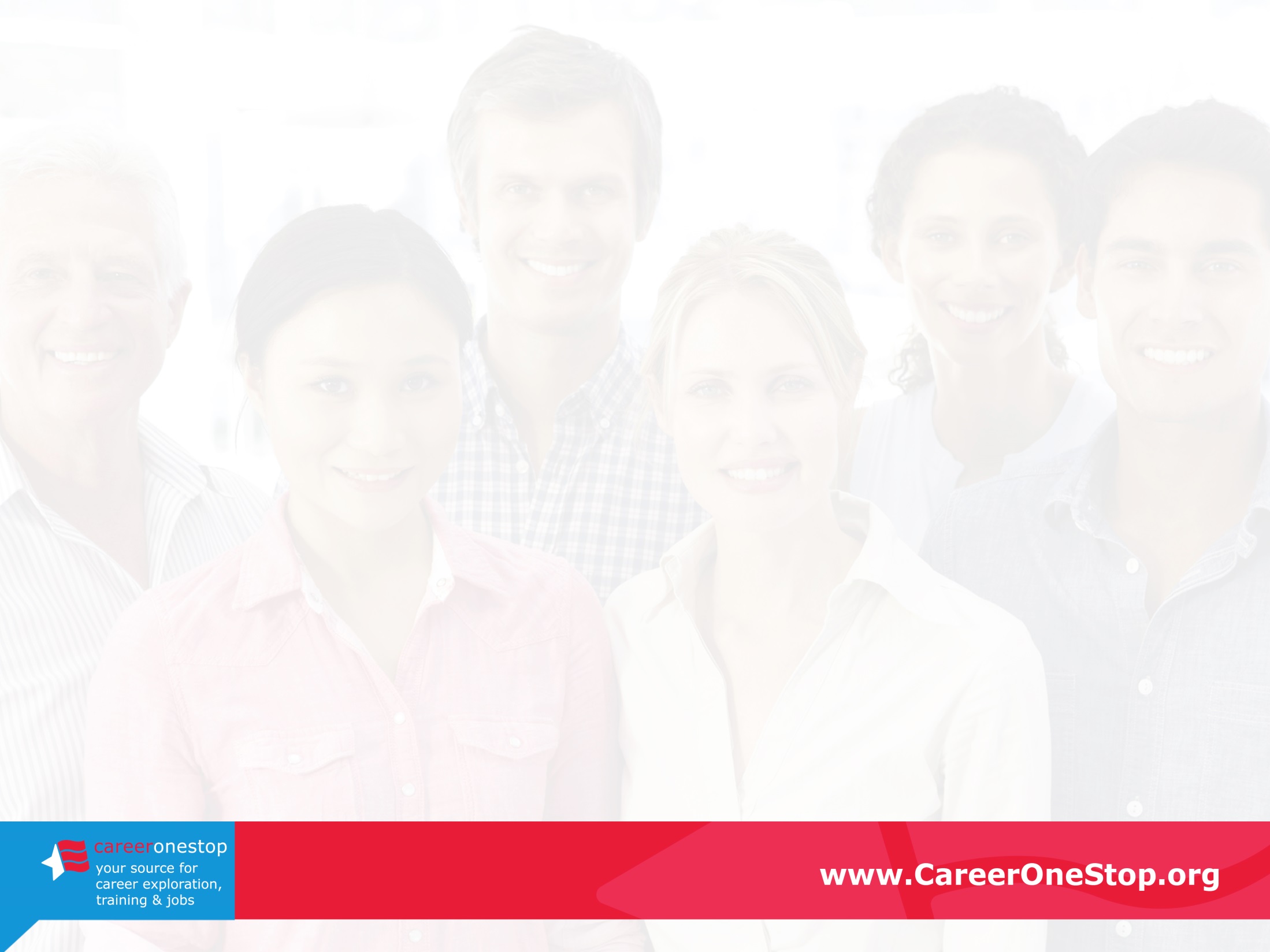 Certification Finder
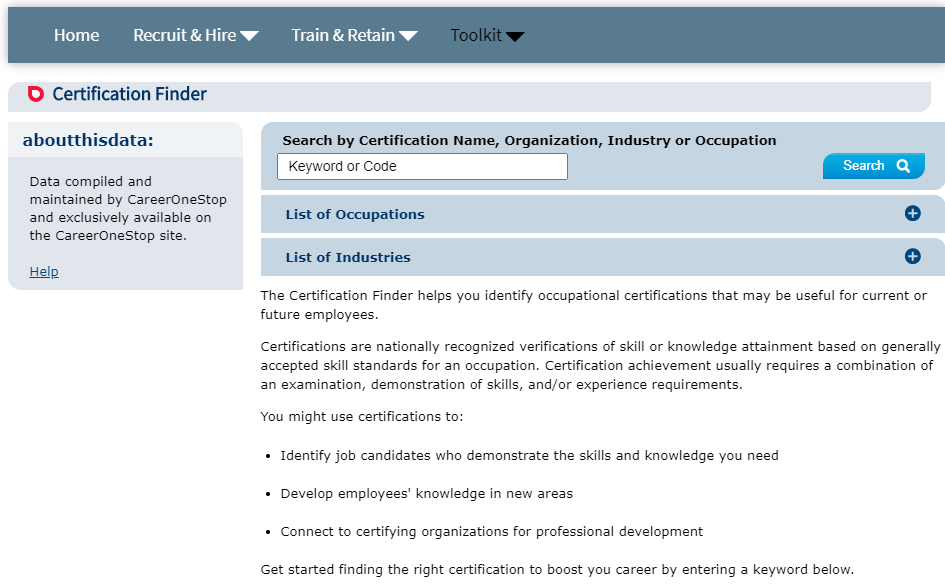 [Speaker Notes: Find certifications]
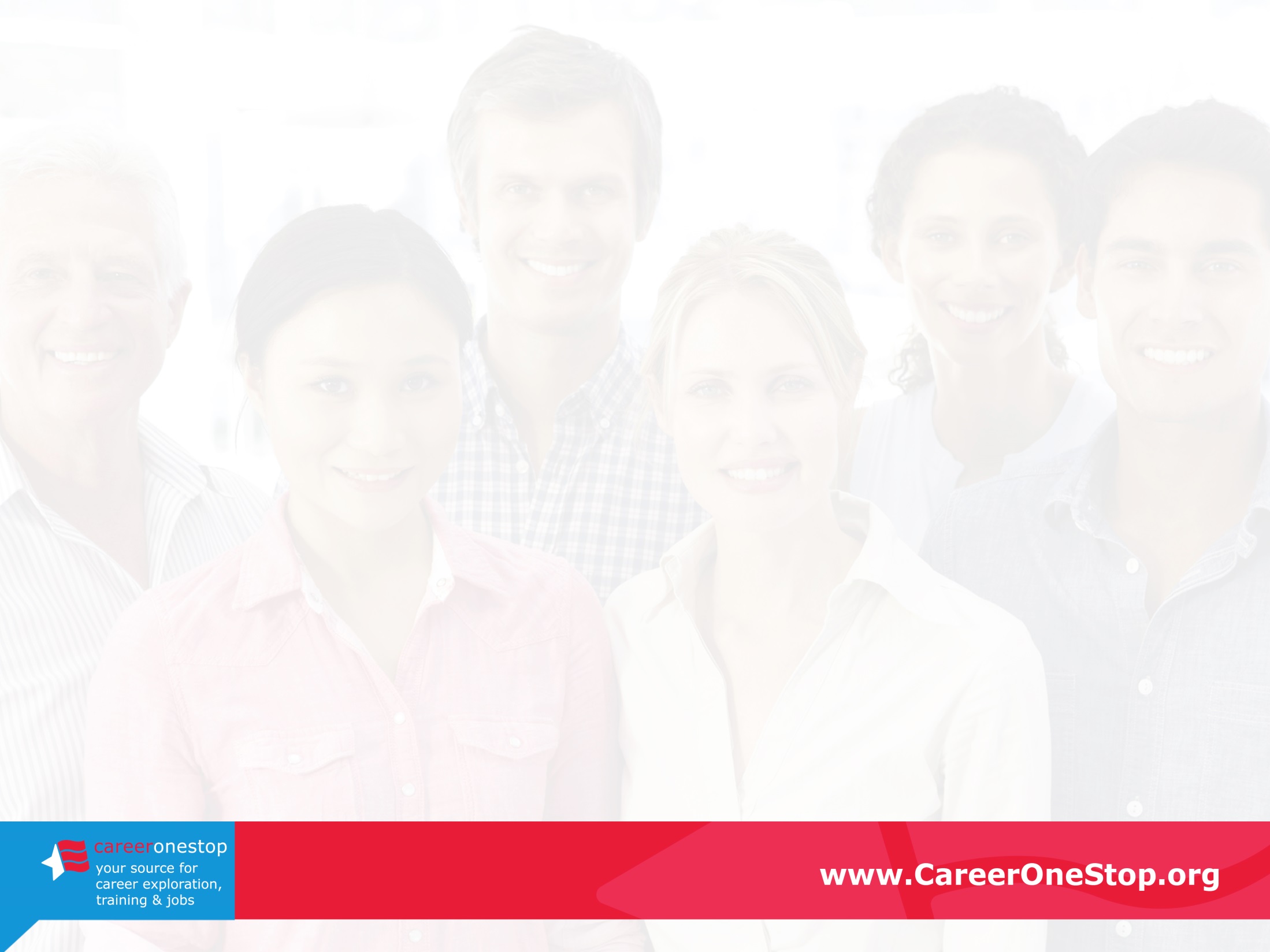 Find Local Training Programs Tool
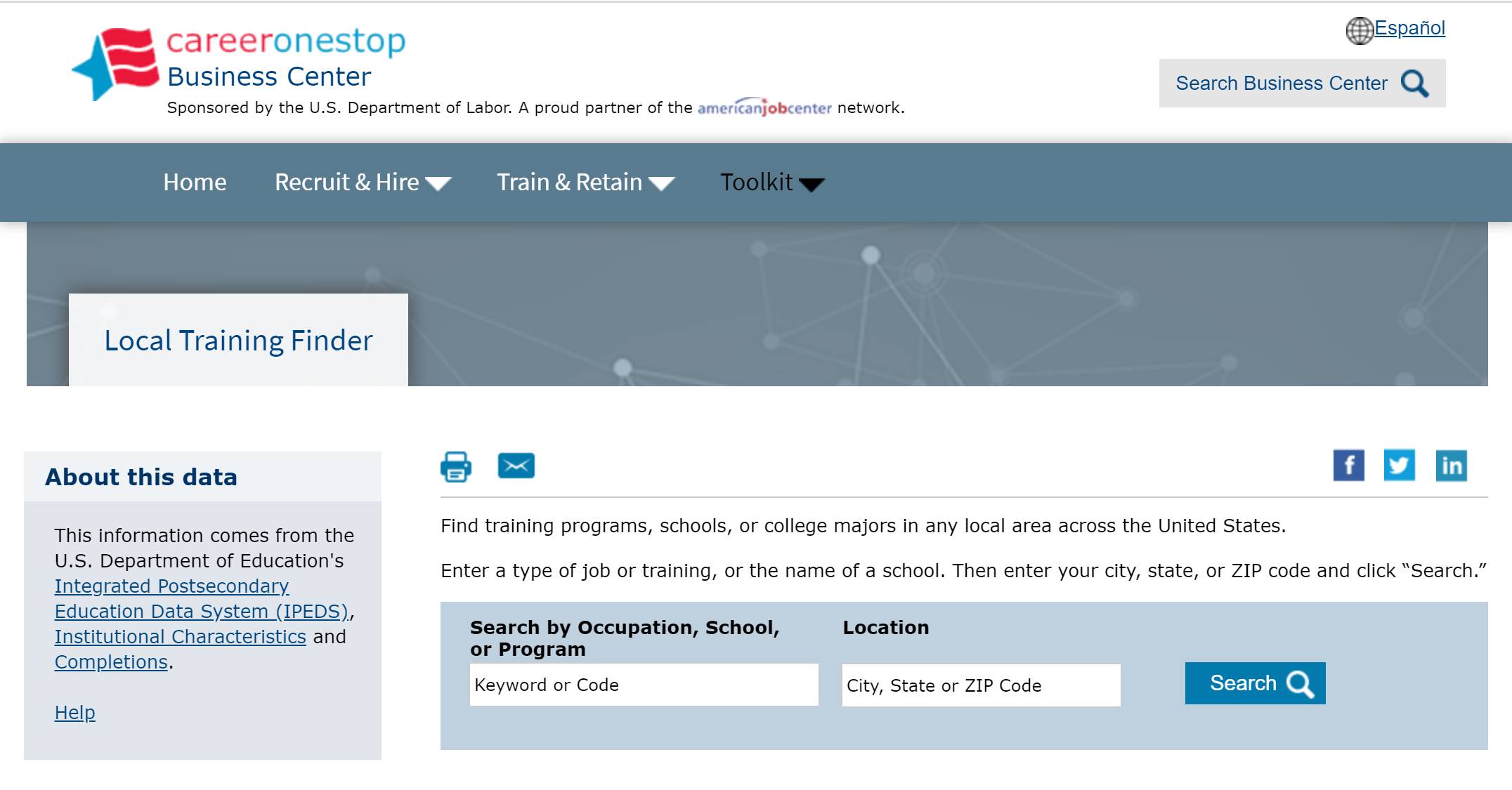 [Speaker Notes: Mentioned earlier, find training programs from which you can recruit or send employees for additional training. Customized training may also be another option for employers on a case by case basis]
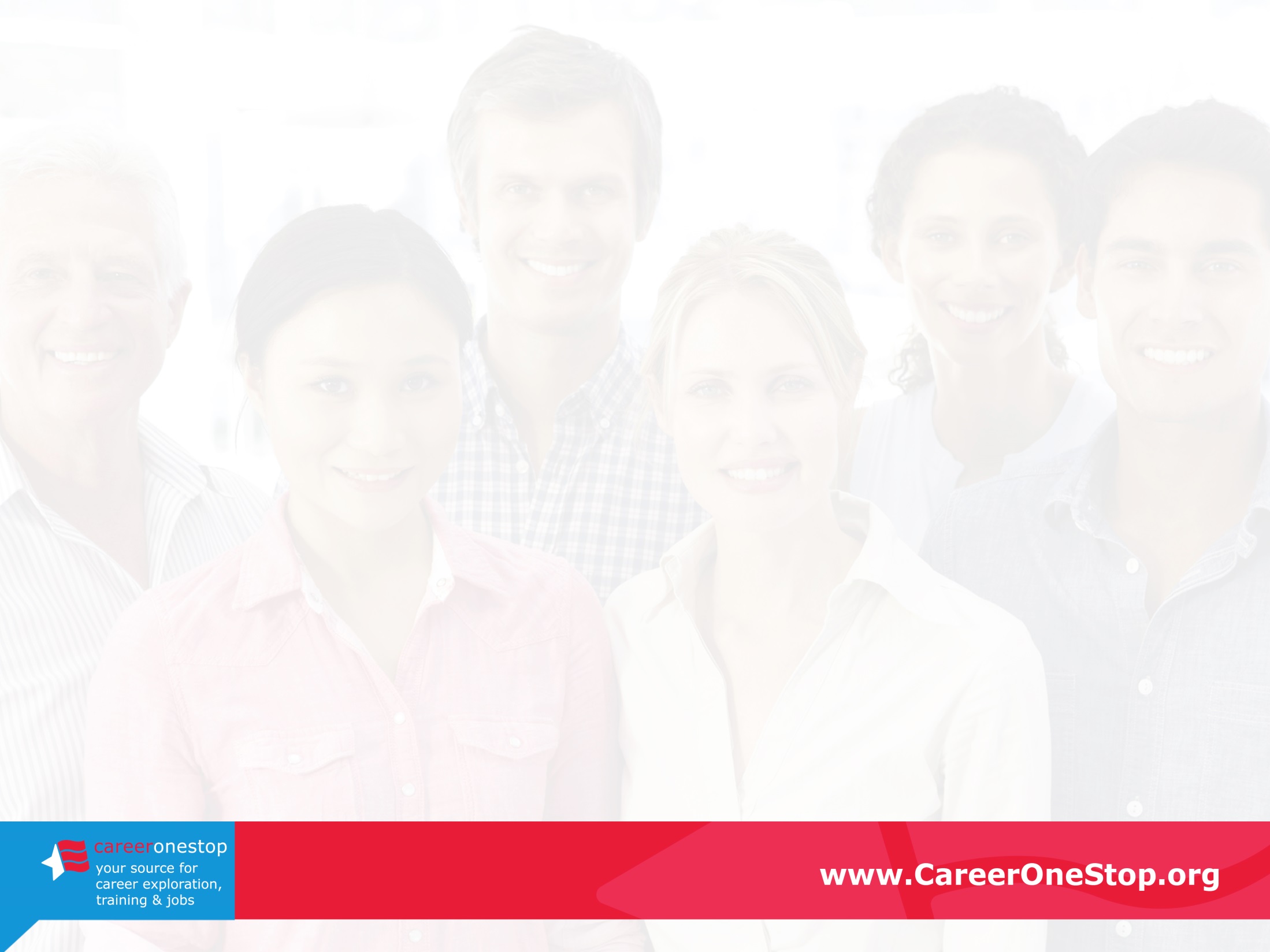 Find State Resources
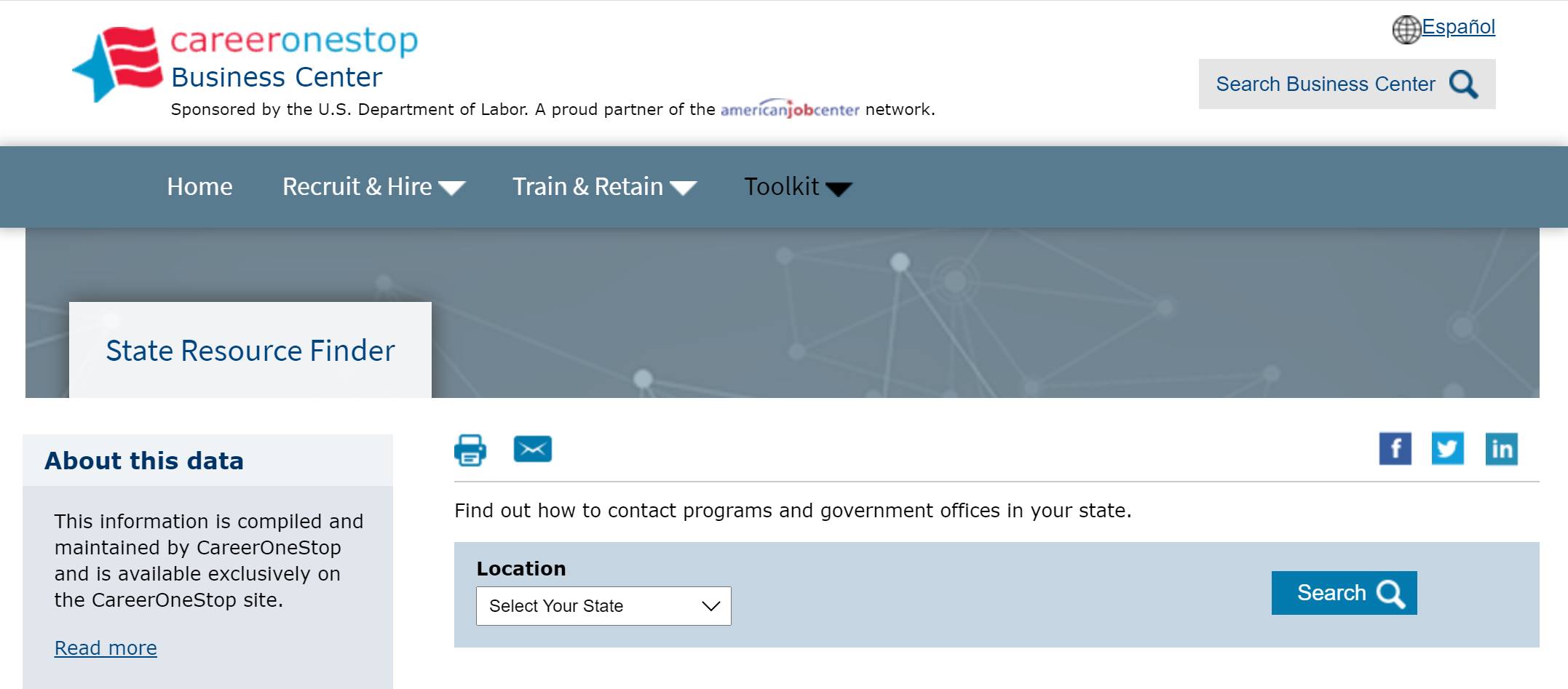 [Speaker Notes: Business reps wanted everything in one place]
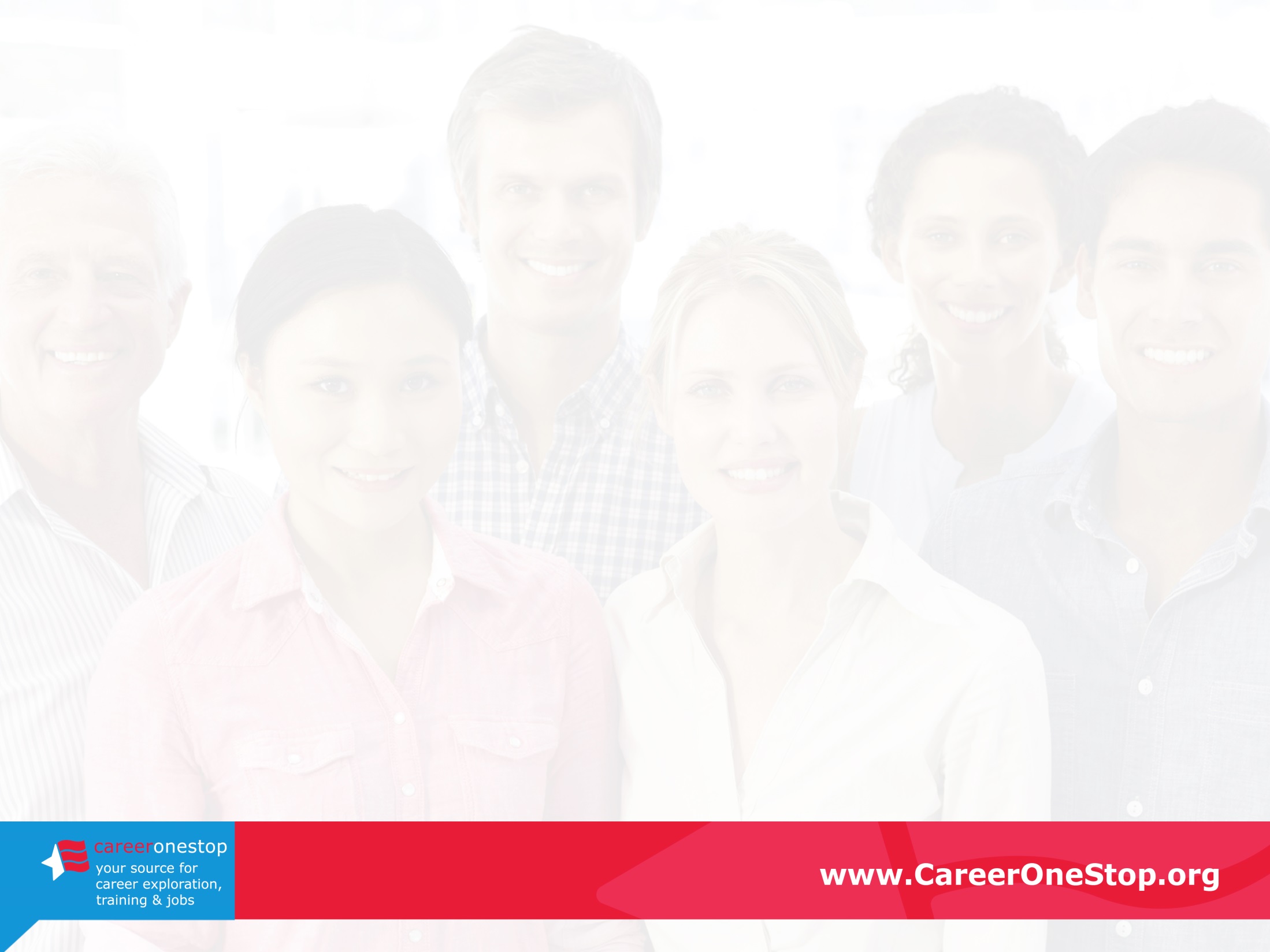 American Job Center Finder
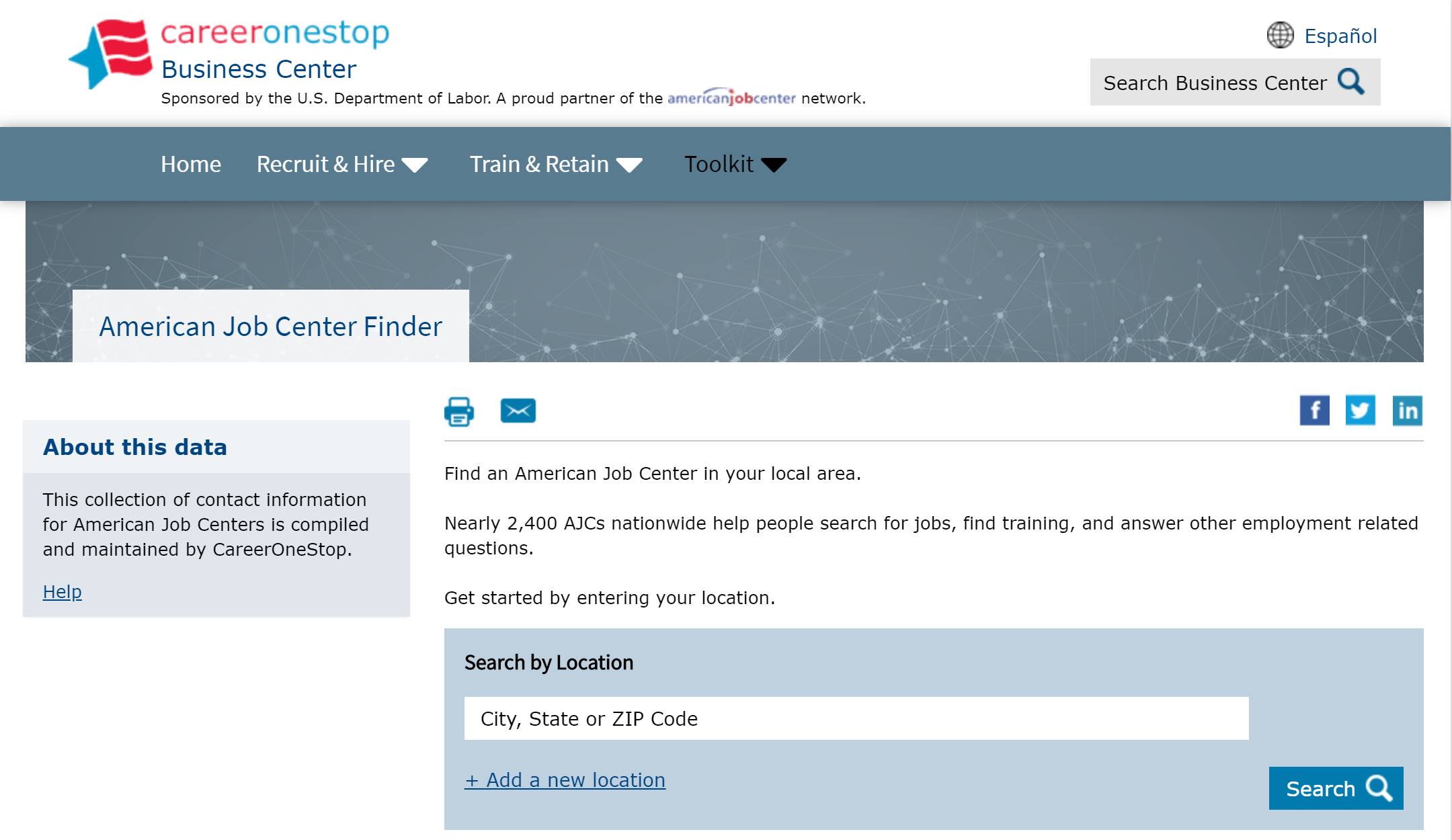 [Speaker Notes: Find offices, business reps, vet reps, state services, etc… Results pages provide very specific results (business rep names and numbers) in regards to services available in local offices. 

*email your business rep]
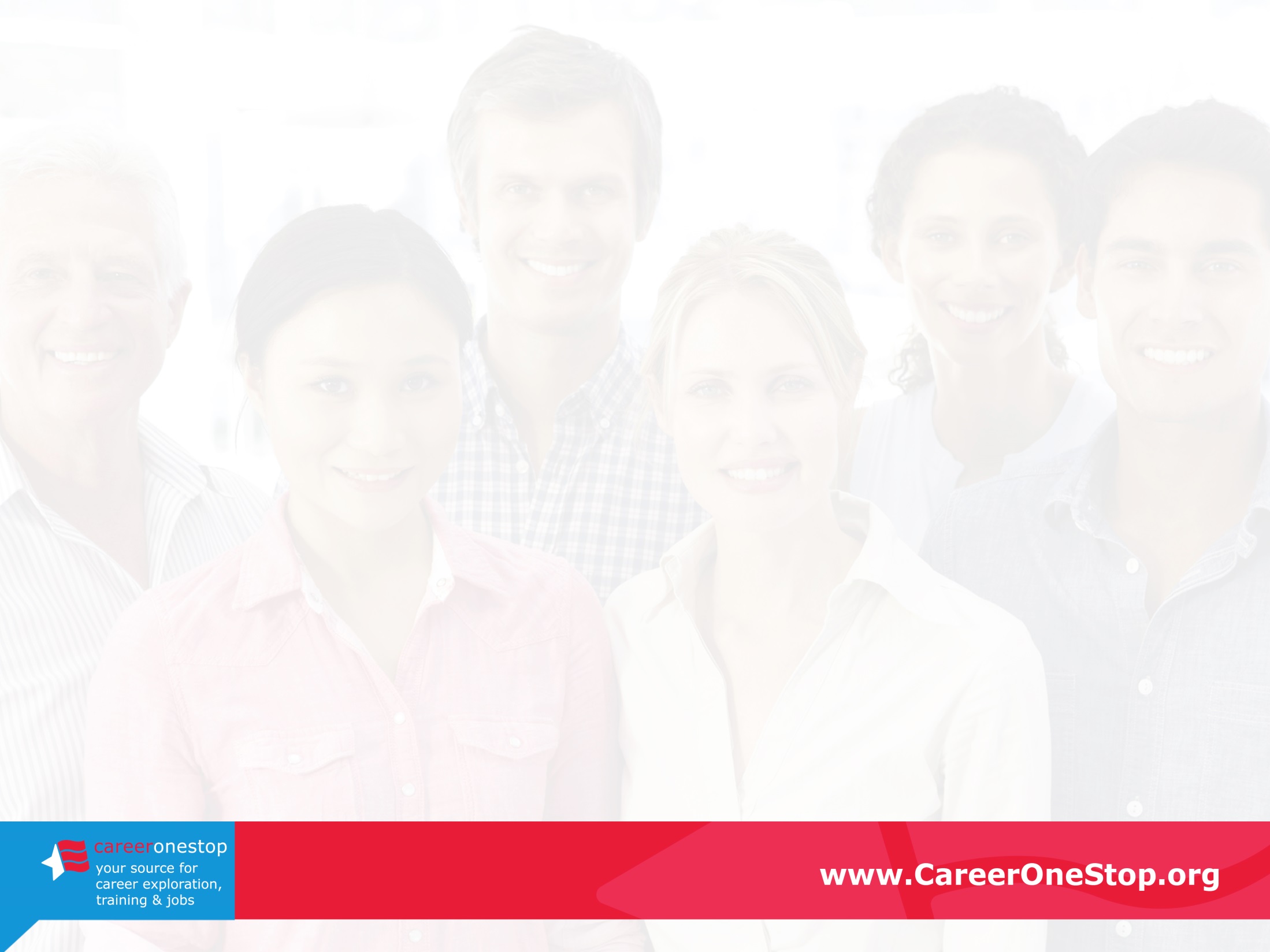 Resources
U.S. Department of Labor Employment & Training Administration: www.doleta.gov

CareerOneStop: www.careeronestop.org

GetMyFuture: www.GetMyFuture.org

Credentials Center: www.careeronestop.org/Credentials

Business Center: www.careeronestop.org/BusinessCenter
Veteran and Military Transition Center: www.careeronestop.org/Veterans
Worker ReEmployment: www.careeronestop.org/ReEmployment
Competency Model: www.careeronestop.org/CompetencyModel

mySkills myFuture: www.mySkillsmyFuture.org
[Speaker Notes: Print these page for easy access to our web sites!]
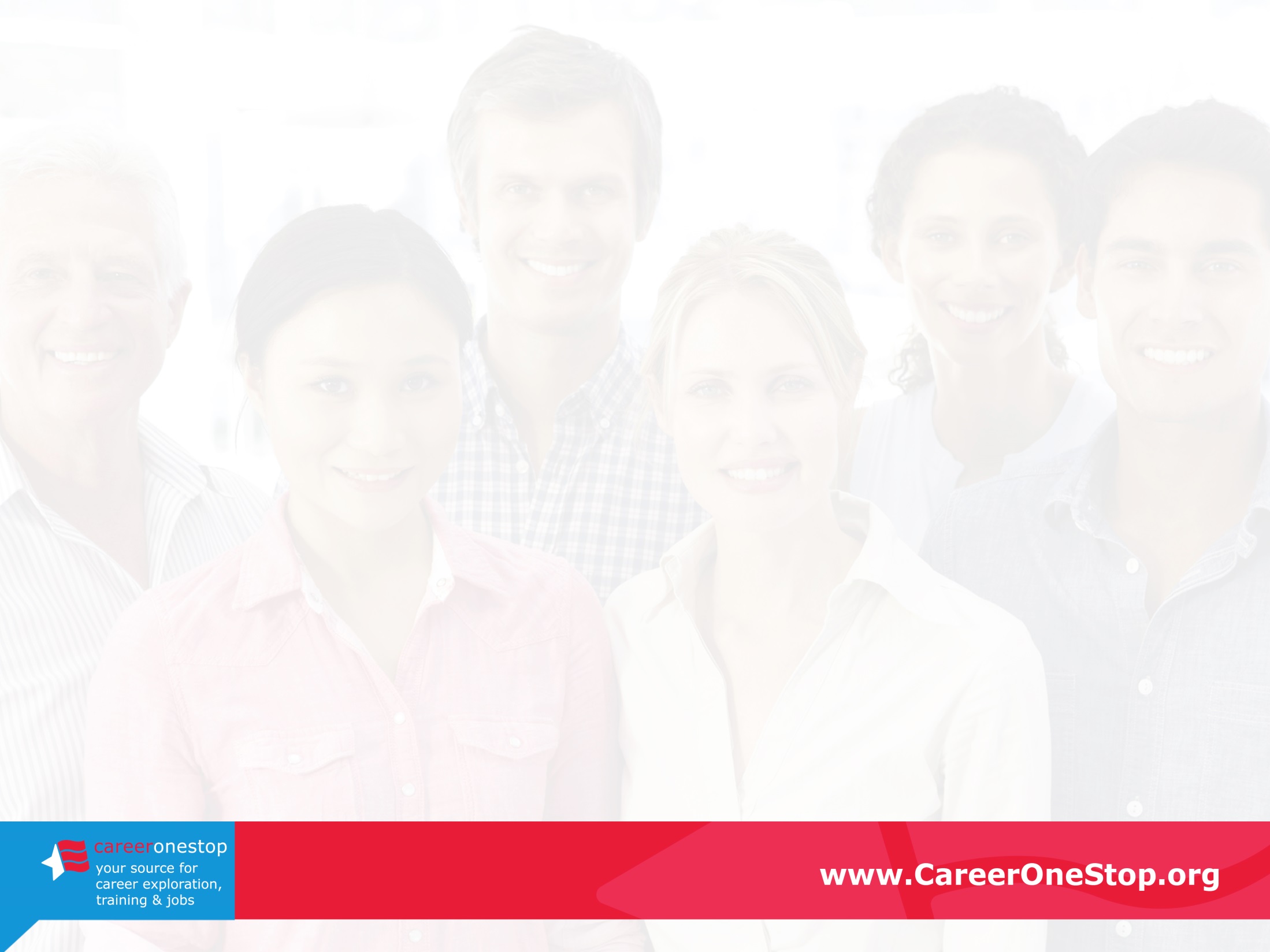 CareerOneStop on Social Media
Twitter: https://twitter.com/Career1Stop
LinkedIn: https://www.linkedin.com/company/careeronestop
Facebook: https://www.facebook.com/pages/Careeronestop/135511219941994
Instagram: https://www.instagram.com/careeronestop/
Pinterest: https://www.pinterest.com/CareerOneStop/
YouTube: https://www.youtube.com/user/CareerOneStop
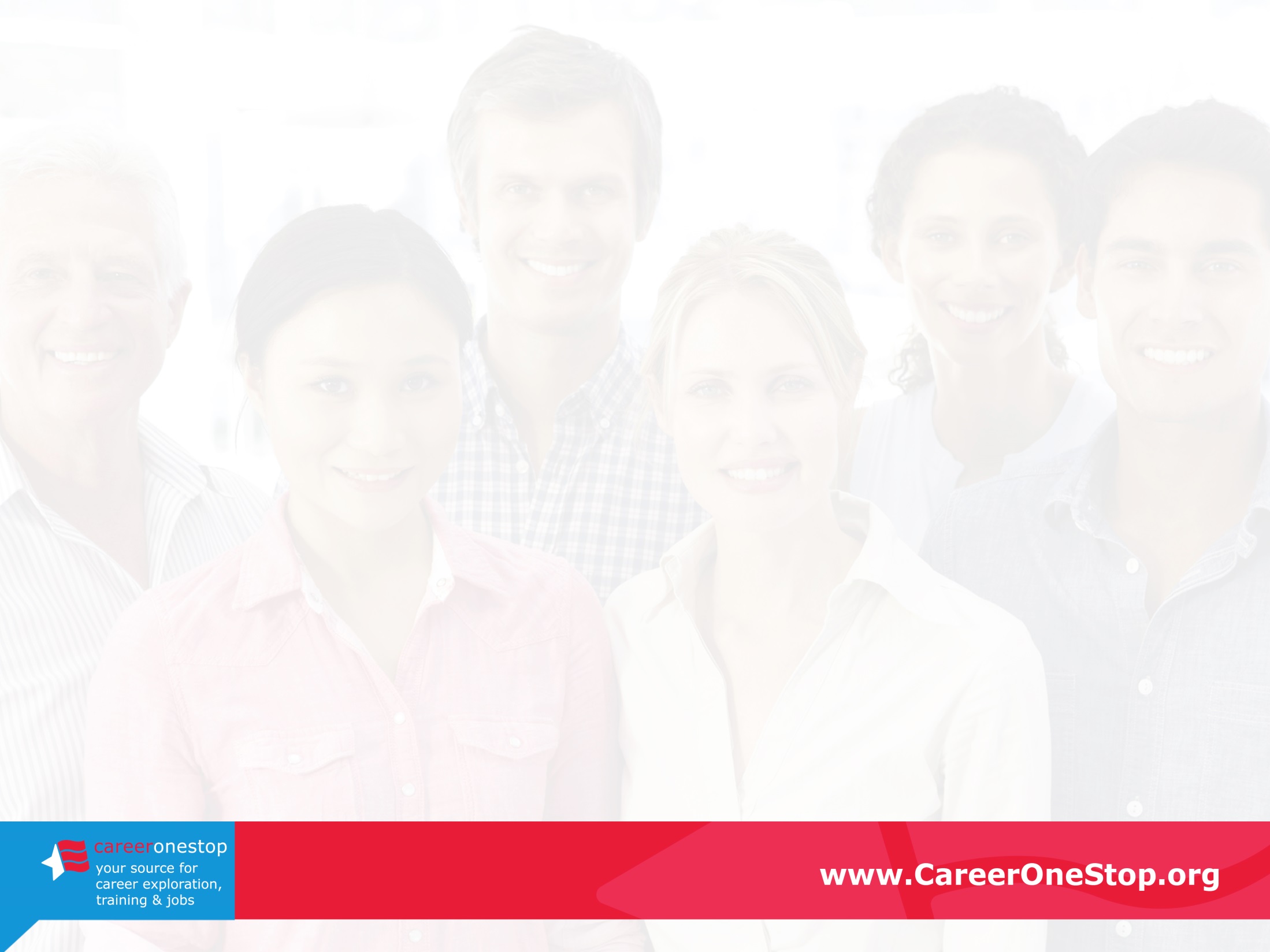 Contact Us
Contact CareerOneStop
E-mail: info@CareerOneStop.org


US2-JOBS Toll-Free Help Line
1-877-US2-JOBS (TTY: 1-877-889-5627)